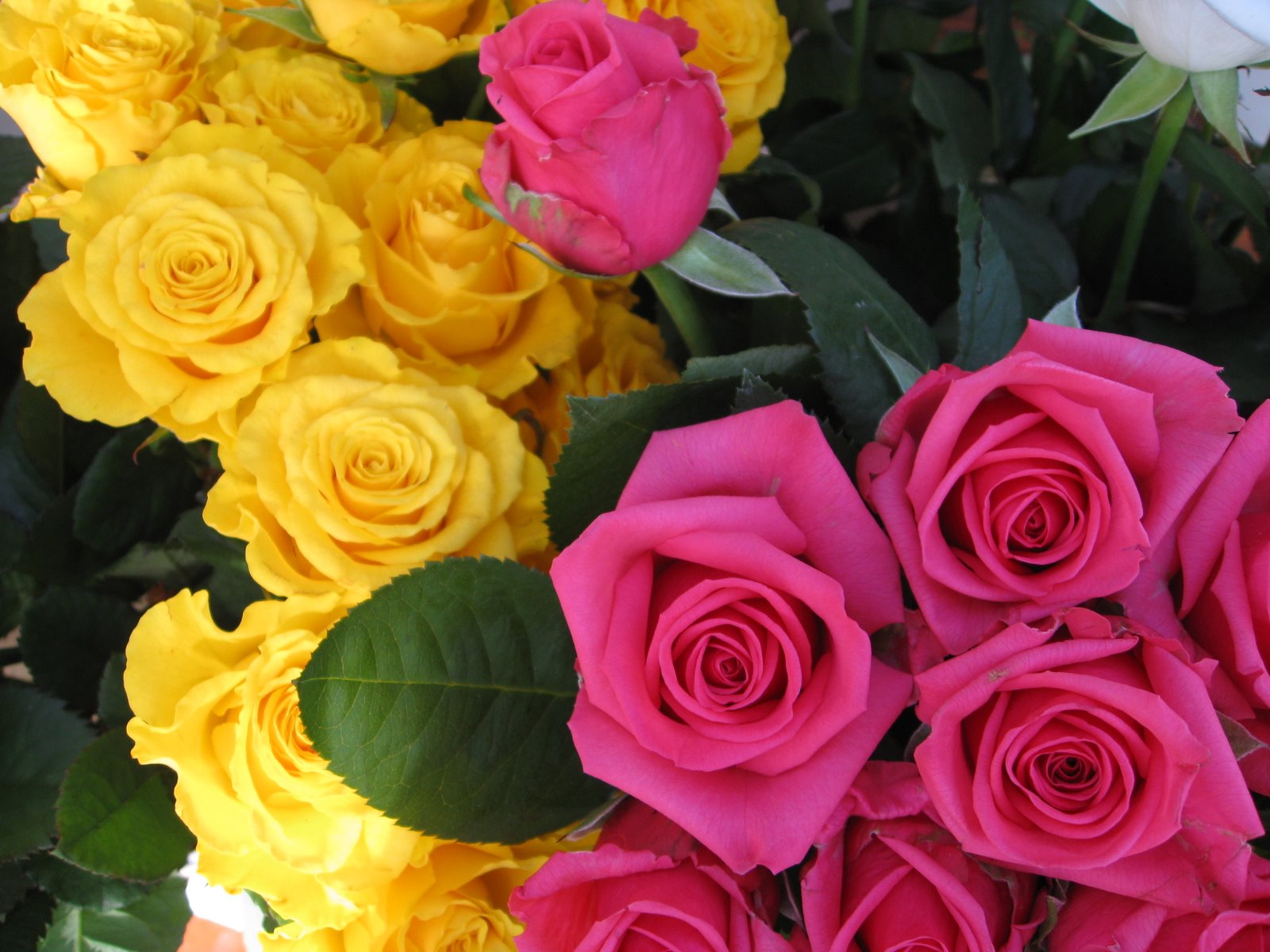 Welcome
Teacher Acquaint
MD. Al Amin
Lecturer
Govt.Abdul Jabbar College
Borhanuddin,Bhola
01729812141
Curriculum acquaint
Class: Eight
Subject :English 2nd paper
Time:45 minutes
What is this picture
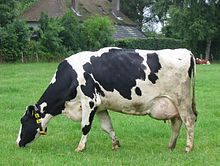 A Cow
Kaji  Nozrul Islam
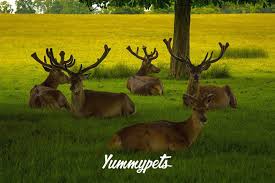 Today lesson is Noun
Objectives
After the lesson students will be able to:
*Identify different kinds of noun.
*write structure of proper  noun, common noun,  collective noun , Material noun and abstract noun.
*Use   noun in proper situation.
Noun
A Noun is The Name of Anything. Such as:
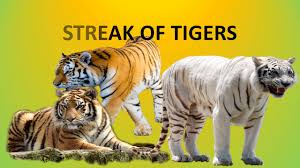 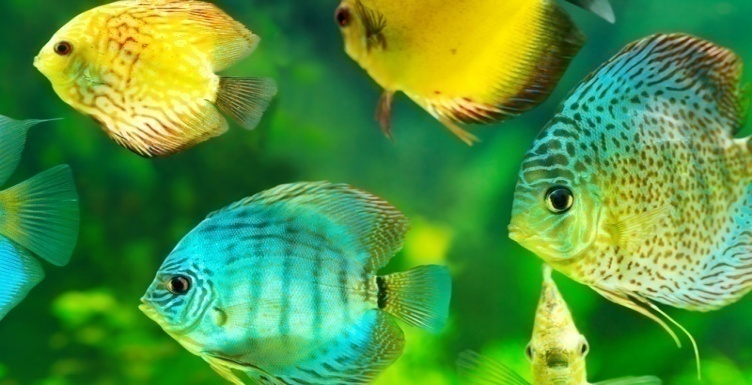 Fish
Tiger
Kinds of Noun
1)Proper Noun
2)Common noun
3)Collective Noun
4) Material Noun
5)Abstract Noun
Proper Noun
A person Noun refers  to  specific names of person, thing , thing,places etc. and always start with a capital letter.
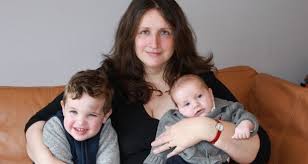 TAJMOHOL
PERSON
Common
A common Noun refers to specific names of person,place,things,etc.
Collective Noun
Collective Noun, in English Grammer refers To a group of things, persons,animals.
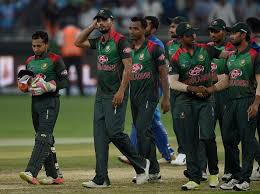 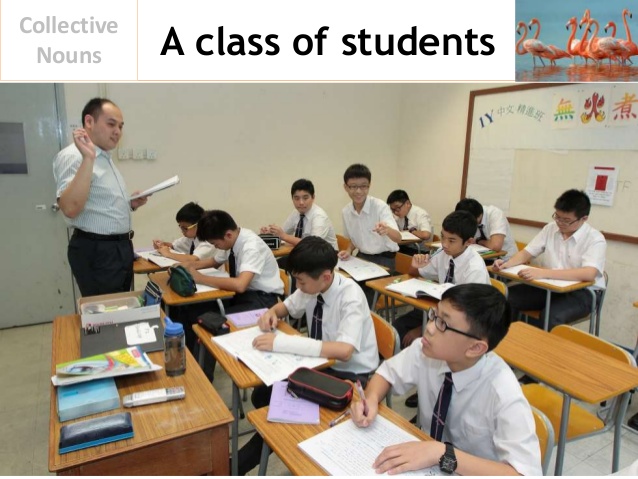 Class
Team
Material Noun
Material noun is an uncountable noun,its substances or material that we can see and touch but can not count.
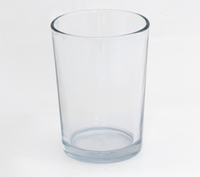 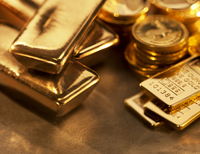 Gold
Glass
Abstract Noun
Abstract nouns,expres,ideas,feelings,realization and qualities that we can not see, touch, hear, taste or smell. we can understand and imagine it but can not even see
Pair work
1)What do you mean noun.
2)Write different kinds of noun
Group work
Write 10 sentence in noun about the things that will happen around you.
Home work
Identify  the  noun of underlined words
1)Honesty is the best policy.
2)Iron is a useful metal.
3)I met him in the party.
4)The boy is meritorious.
5)Dhaka is abig city.
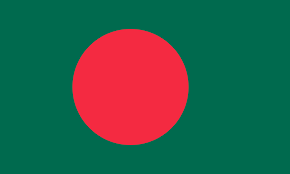 Thanks